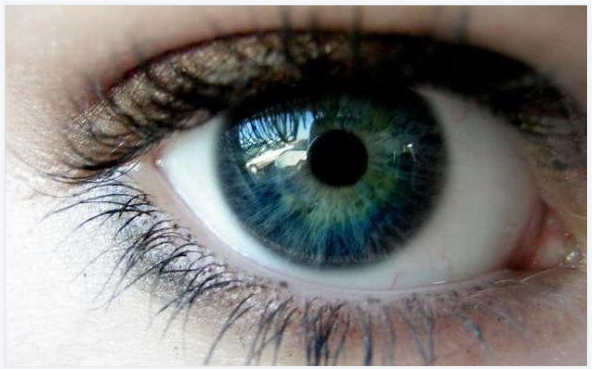 项目三
视觉的影像传达
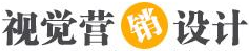 3.6 视频剪辑
3.6.1 剪辑软件的使用
1.手机剪辑软件
用手机拍摄短视频后期的剪辑工作较为简单，也可以根据自己需要选择剪辑软件。
3.6.1 剪辑软件的使用
2.手机常用视频剪辑软件
（1）快剪辑
完全免费，支持去除开头和水印；
功能齐全，可满足基本剪辑需求，支持直接录音、一键字幕和抠图。
（2）快影
可直接在软件里启动相机拍摄，可一键制作视频，但模板更新不太及时。
（3）剪映
模板多，制作更新快，可以套模。
3.6.2 视频编辑
1.添加视频（以剪映为例）
（1）导入素材
点击上方“+”开始创作，选择相册里需要编辑的视频，添加到项目里；在选择素材时可以选择视频与照片两种类型，重复点击还可以重复选择。
（2）去除水印
法一：
打开APP首页，点击右上角的设置，点击关闭“自动添加片尾”的按钮，导出视频即没有片尾和水印。
法二：
如果已经开始视频剪辑，也可以单独点击片尾有水印的那一段视频，选择删除。
3.6.2 视频编辑
2.分割功能
分割功能即裁剪功能,导入视频后，利用分割功能，裁剪掉某一部分的内容，也可对某一部分视频单独编辑。
3.合并功能
点击视频轨道右边的“+”号添加需要合并的视频，再进行编辑。添加视频后，长按视频段落轨道拖动可调整视频的顺序。
3.6.2 视频编辑
4.添加转场
一条由多个片段组成的完整视频片段之间有不同的场景，不同场景之间的过渡切换即为转场。使用转场特效，可提高作品整体质量，转场使视频之间切换更流畅。
镜头叠化：较常用，适合表现时间、场景的变化，切入和切出画面时有强烈的视觉关联。
闪黑、闪白：处理“开头/结尾”的常用工具，例如整段视频的开头/结尾处，或场景变换的开头/结尾处，或表现时间地点的变化等。
3.6.2 视频编辑
5.添加音乐
音乐使视频更生动让人产生共鸣和情感，对视频加深印象。
（1）添加方法：
法一：
点击视频素材轨道下方的添加音频进入音乐的工具菜单页方可添加音乐。
法二：
主菜单点击音频，进入音频工具菜单页，菜单页中包含五个功能：音乐、音效、提取音乐、抖音收藏、录音。
点击“音乐”进入音乐选择页面，可看到剪映提供的免费音乐资源，音乐右边的“星星”为收藏，点击“使用”标志，即可添加音乐。
（2）音频编辑
选择音乐素材，可在编辑工具栏中进行调整，如调节音量，淡化、分割等；音频时长和视频不匹配时，可对音频进行切割删减。
（3）音效和录音
添加音效：各种音效，与音乐素材相同，可进行收藏、试听、编辑、应用；录音：按住“录音”按钮可直接进行录音。
（4）音乐选择
符合视频主要内容和情感基调，可选择热门BGM，获得更多流量。
3.6.2 视频编辑
6.添加字幕
字幕是视频中常用的功能，提高观看体验，剪映中可以自行新建文本，输入文字添加字幕，也可利用“文字识别”功能，快速完成字幕台词的添加。
3.6.2 视频编辑
7.特效和滤镜
（1）添加特效
打开APP，点击工具栏的“特效”，选择合适的特效，并添加至视频中。
（2）添加特效
打开APP，点击工具栏的“滤镜”，并添加合适的滤镜。应用到全部是指把时间轴的所有视频片段都运用这种效果；“应用到全部”旁边的调节杆，可调节滤镜的轻重效果。
（3）视频细节调整：
打开剪映，点击工具栏中的调节出现亮度、对比度、饱和度等功能。亮度调整视频明暗；对比度：让视频画面增加明暗的对比；饱和度：使视频颜色更加鲜艳。
3.6.2 视频编辑
8.导出视频
点击右上角的导出按钮，保存到手机，也可直接发布到抖音，导出时需注意导出格式：一般选择1080P， 30帧。
3.6.3 剪映的进阶功能
1.画中画
（1）概念
达人喜欢的剪辑手法，为视频增添设计感，添加多个视频轨道，让多个视频在同一-画面中播放。
（2）制作方法
打开剪映，导入视频素材；
添加视频后，双指开合自由缩放，调整画面大小；
一只手指按住画面可自由拖动，调整画面位置，完成画中画的效果。
（3）运用
裁剪主视频，调整大小放在中间，在背景中选择彩色背景，使用画中画工具，导入新视频，缩小画面，放置于右上角点击文本，新建文本，输入文字，调整样式和位置。
（4）效果展示
同一时间，剪映只支持6个画中画，可添加动画效果，剪映内置动画效果多样且实用。
3.6.3 剪映的进阶功能
2.蒙版
（1）概念
将一-张纸，中间挖一个圆洞，透过这张纸看别处，将会看到一个圆形的画面，蒙版就是让视频图层，显示部分遮挡一部分的一种特效功能。
（2）制作方法
使用画中画功能，添加素材，选中要添加蒙版的片段，选中蒙版功能，选择线性蒙板，即添加蒙版。
中间的圆点代表羽化，为下方画面增加过渡效果，使画面更柔和双指旋转线，可调整切割的方向。
（3）效果展示
一个画面中出现两个你或视频外框变成不同的形状等，也可使用蒙版功能来实现。
3.6.3 剪映的进阶功能
3.文本朗读
（1）概念
添加字幕后如果想让字幕被读出来则可使用文本朗读功能。
（2）制作方法
打开剪映APP，在导入的视频中添加字幕文本，选择字幕，点击工具栏的文本朗读，即可自动添加声音。字幕与语音同步，将切割光标移动至语音末端，拉动文本轨道的末端到光标处即可。
剪映自带小姐姐，动漫小新和萌娃三个声音选项，如果不喜欢预设的声音，点击音频工具栏中的变身，有大叔、萝莉、女生、男生、怪物等几个选项。
（3）效果展示
在剪映中，所有音频均可变速，选中音频，点击工具栏中的“变速”即可，变速区间为0.2倍一-4倍速。
3.6.3 剪映的进阶功能
4.自由设置画幅
（1）概念
视频比例指视频画面的长度和宽度视频的长度大于宽度则是横屏，相反则是竖屏视频，目前最常见的视频比例是16：9的横屏视频和9：16的竖屏视频。
（2）制作方法
横屏变竖屏
法一：
直接调整画幅，裁掉画面两边，只保留中间的部分内容，选择工具栏里的比例选项，点击9:16的比例模式，选中视频素材进行移动或者缩放；
法二：
视频在屏幕中间，上下设置纯色背景，选择工具栏里的比例选项，点击9：16的比例模式，点击“背景”-“画布样式”，添加背景画布。
竖屏变横屏
原始比例是按照第一段视频素材的比例设置画幅，除了刚刚提到的9:16，16:9， 还有1:1或3:4等多种选项。
3.6.3 剪映的进阶功能
5.图层混合
（1）概念
将多个视频画面进行融合，相互间不遮挡，不同的混合模式，实现的特效风格也不同。
（2）制作方法
添加多条视频轨道，选择混合模式：
例：
【正常】调整当前画面透明度；
【变暗】根据视频明度进行颜色混合，比底层视频更亮的区域将被替换；
【滤色】根据视频画面进行混合，黑色部分隐藏，白色覆盖底层视频，整体将隐藏，白色覆盖底层视频，整体将被提亮。
（3）效果展示
叠加
正片叠加
变亮
强光
3.6.3 剪映的进阶功能
6.定格
（1）概念
定格功能是比较常用的功能，顾名思义就是把画面定住，可强调某个画面或模拟拍照效果。
3.6.3 剪映的进阶功能
7.曲线变速
（1）制作方法
选择一段素材，点击变速，会看到常规变速和曲线变速。
常规变速：无过渡，素材变换成同种速度；
曲线变速：有过渡，素材可调整成不同速度。
（2）效果展示
可以选择不同类型的曲线变速来为视频创意效果加持，点击编辑还可以对曲线进行进一步的编辑。
3.6.3 剪映的进阶功能
8.卡点视频
（1）制作方法
法一：
选择视频素材；
添加音频；
导入卡点音乐；
踩点；
视频依次对应小黄点（节拍点）。
法二：
打开剪映；
点击剪同款；
导入素材；
一键生成同款卡点视频。
3.6.4 完整短视频应具备的要素分析
1.片头制作
（1）封面
封面/片头有固定的风格，比如三段式的风格模式。
（2）Slogan
加入固定的有自己特色的slogan,加深观众的印象。
3.6.4 完整短视频应具备的要素分析
2.BGM的选择
BGM首选热门音乐，上热门]的几率更高带来更多的流量。添加殊音效，如笑声、悬疑音等可以带动氛围，增加视频总体效果。
3.6.4 完整短视频应具备的要素分析
3.时长和节奏的把控
（1）时长控制
时长最好一秒都不多，视频时长拖沓，观众划走的可能性增加，并且影响视频的完播率。
（2）节奏把控
尽量选取音乐的高潮部分，节奏较快，快节奏的视频，对于观众来说更和胃口。
3.6.5 任务实训及考核
3.6.5 任务实训及考核